Задача №8Тоник в ультрафиолете
Команда: Пятый лицей
1
Условие задачи
Тоник ярко светится в ультрафиолетовом свете. Однако, свечение можно легко «погасить», добавив в тоник соль. Изучите этот эффект. Какие еще вещества светятся под действием ультрафиолетового света, и как можно повлиять на их свечение?
2
Задачи
1) Изучить состав тоника, добиться его свечения 
2) Исследовать причины «гашения» свечения тоника
3)Найти вещества, которые светятся в ультрафиолетовом свете, и выбрать из них те, на свечение которых мы можем повлиять
4) Найти способы влияния на свечение этих веществ и объяснить их механизм
3
Состав тоника
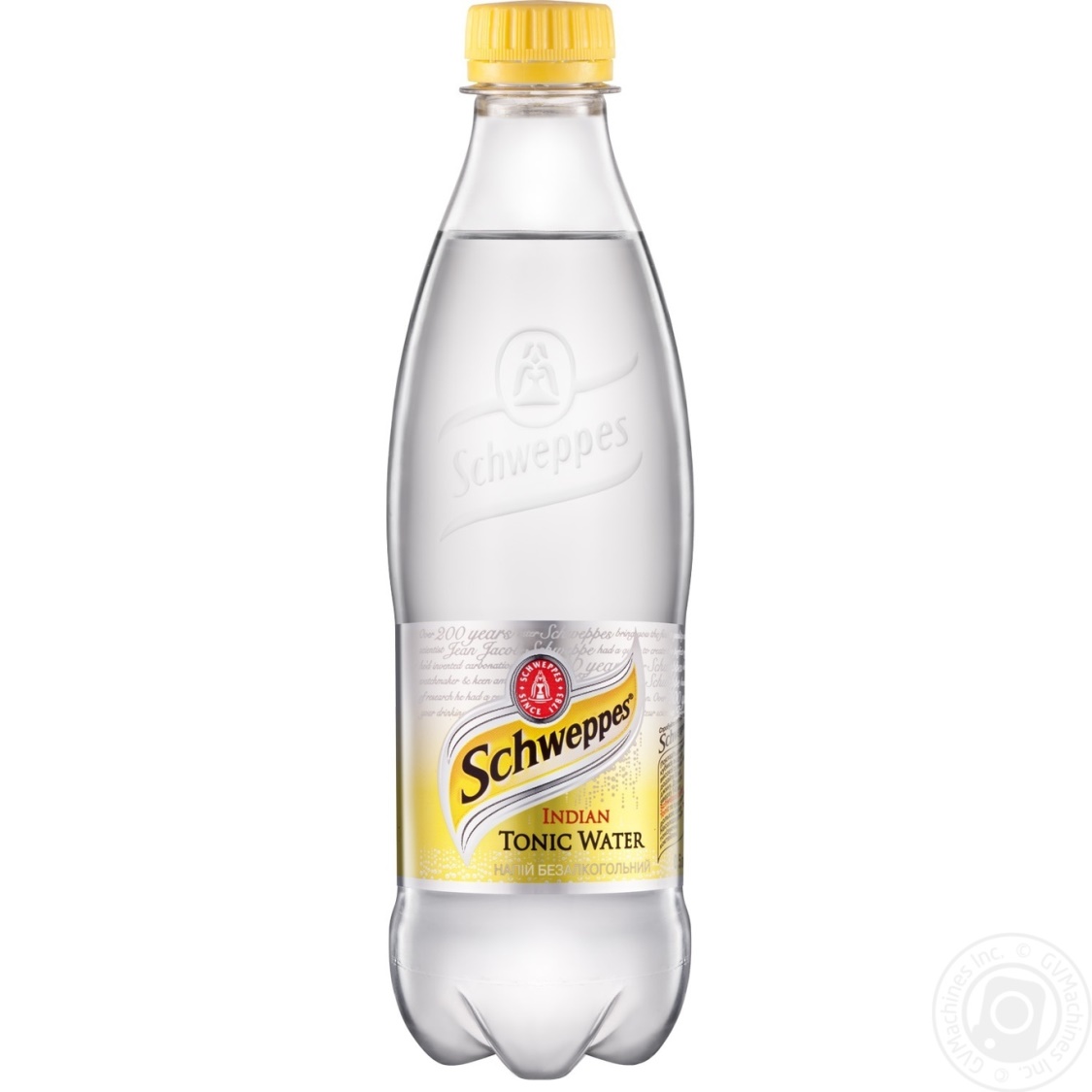 Состав: очищенная газированная вода, сахар, регулятор кислотности лимонная кислота, натуральные ароматизаторы, хинин.
4
Хинин
Хини́н (C20H24N2O2) — вещество, выделенное из коры хининого дерева. Обладает горьким вкусом, выраженным действием против малярии.
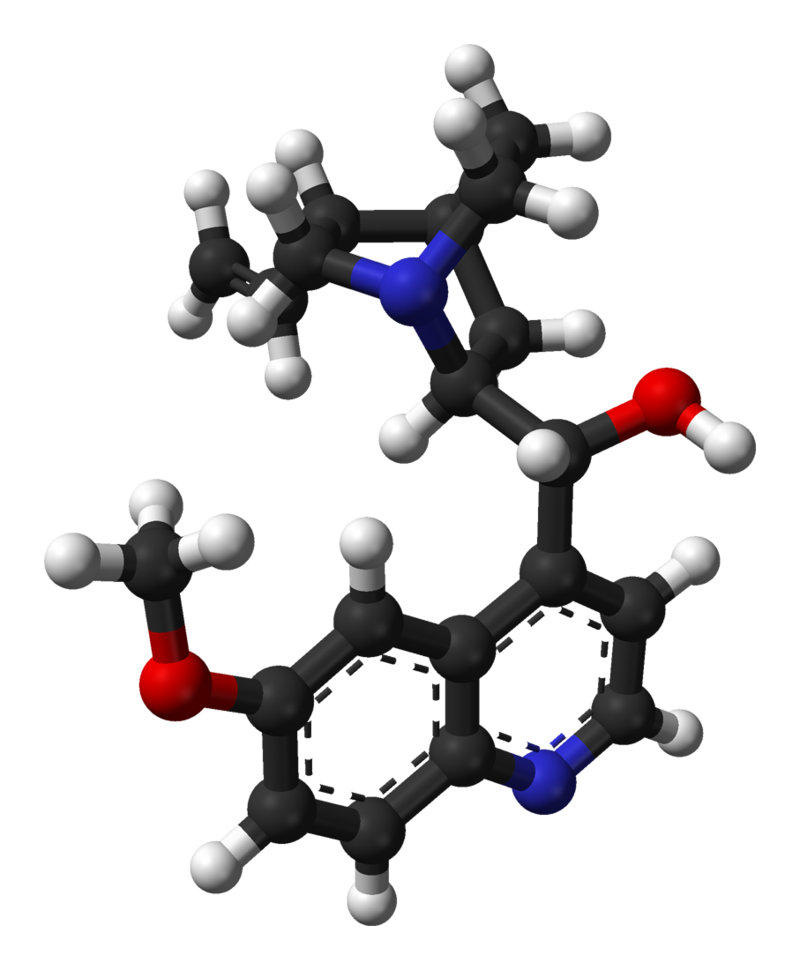 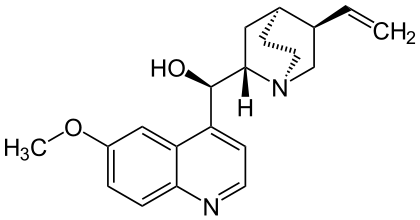 5
Подготовка оборудования
Лазер излучающий свет в ультфафиолетовом диапазоне(~400 нм)
Шкаф с светонепроницаемой тканью
Пластиковые стаканчики
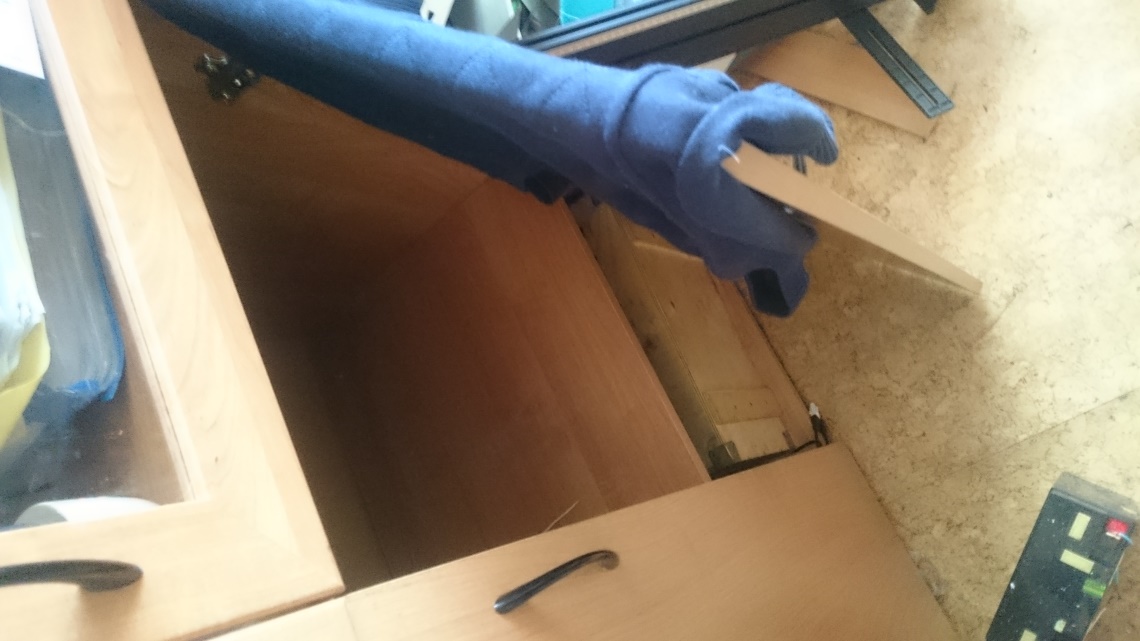 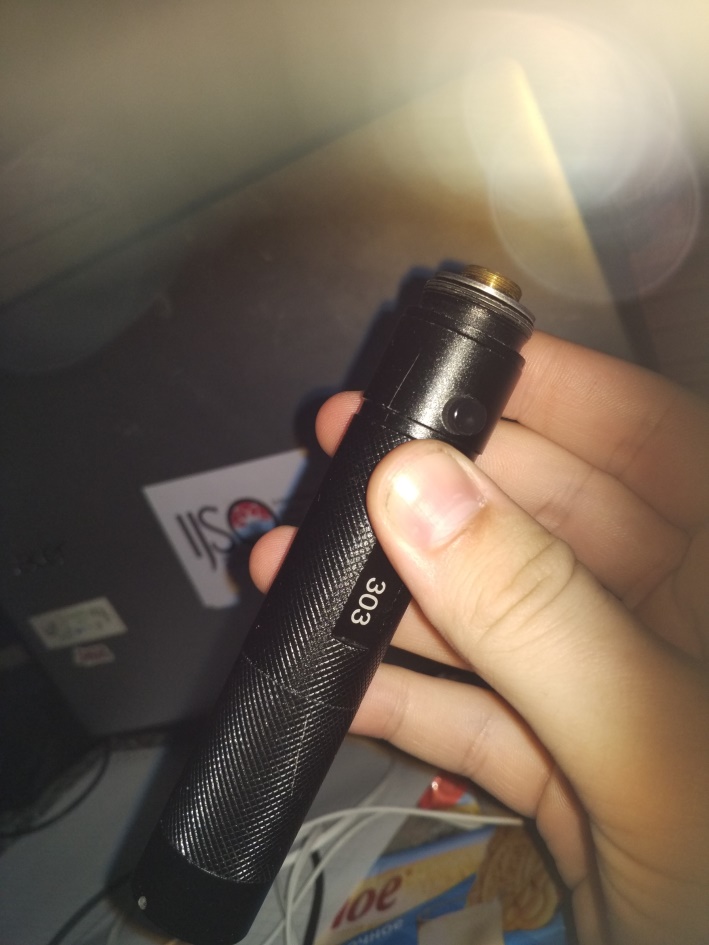 6
Свечение тоника
очищенная газированная вода, сахар, регулятор кислотности лимонная кислота, натуральные ароматизаторы
Установка:
Шкаф
УФ-лампа
Пластиковые стаканчики
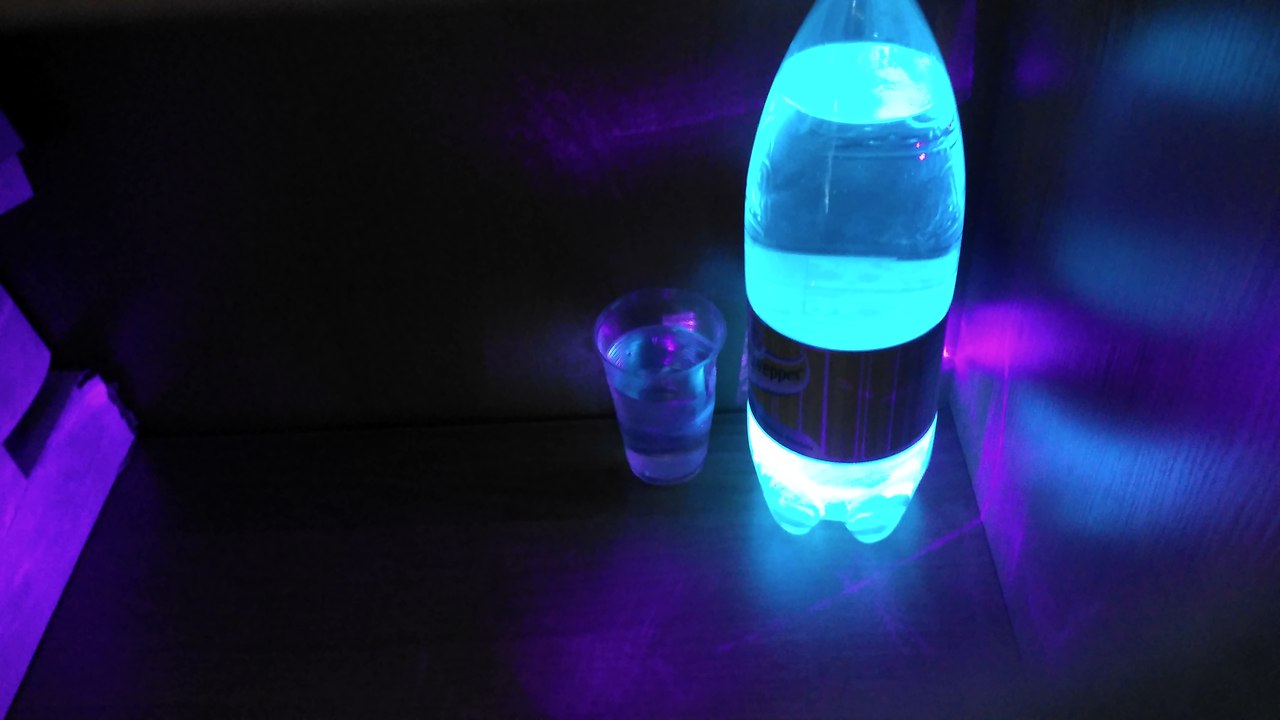 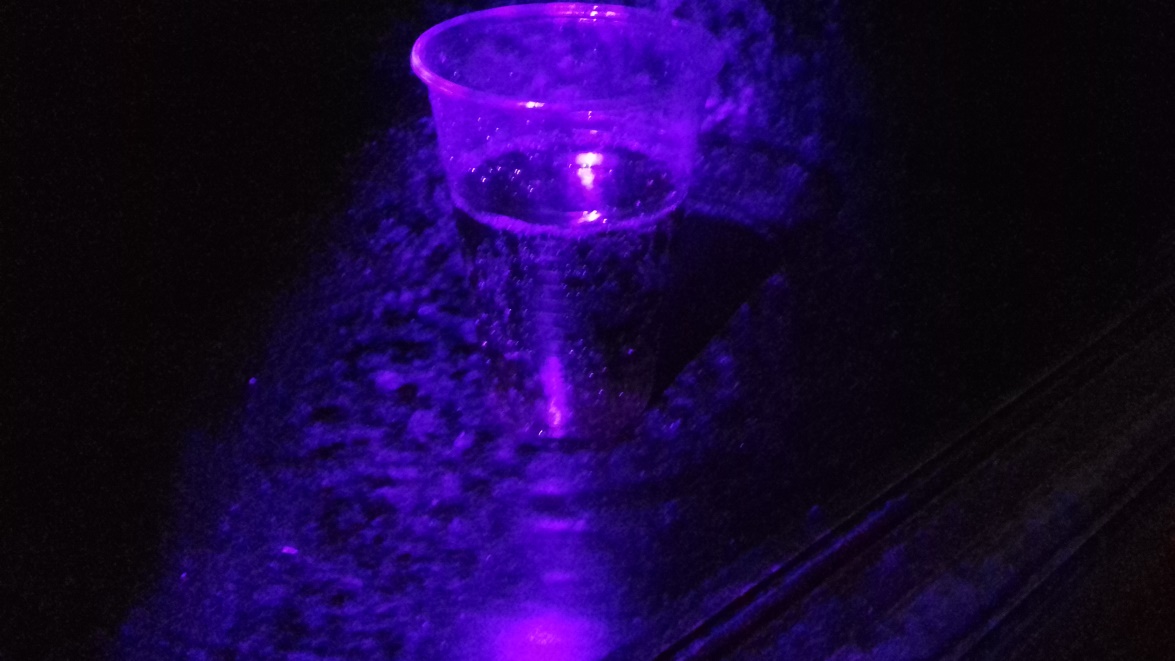 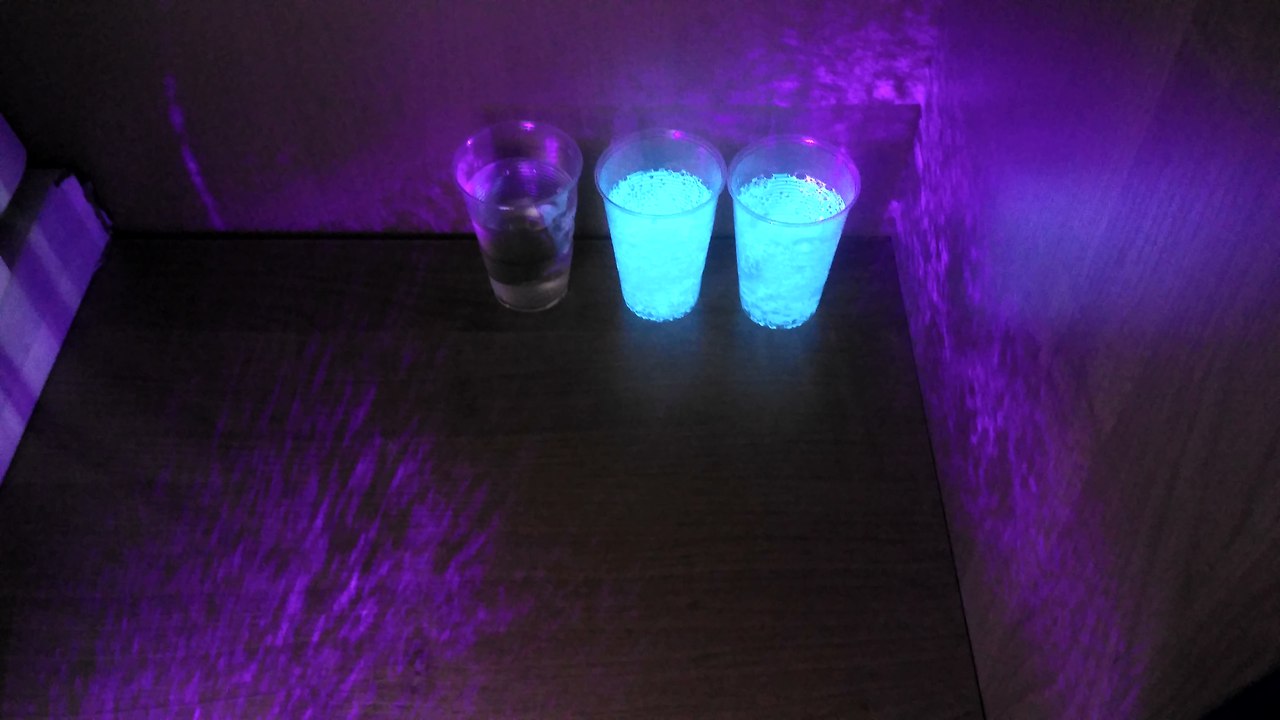 7
Флуоресценция
ФЛУОРЕСЦЕНЦИЯ-выделение излучения, видимого светаизвещества, атомы которого получили избыточное количество энергии при поглощении света (в нашем случаем поглощается ультрафиолет).
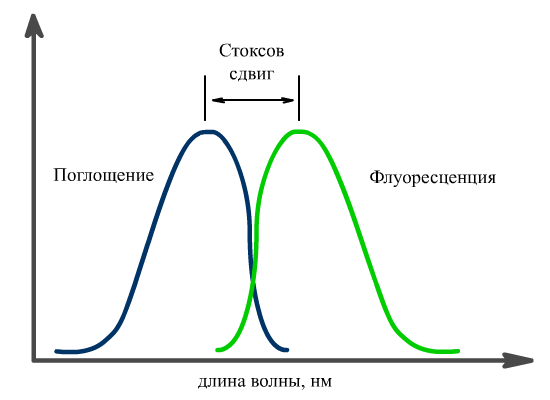 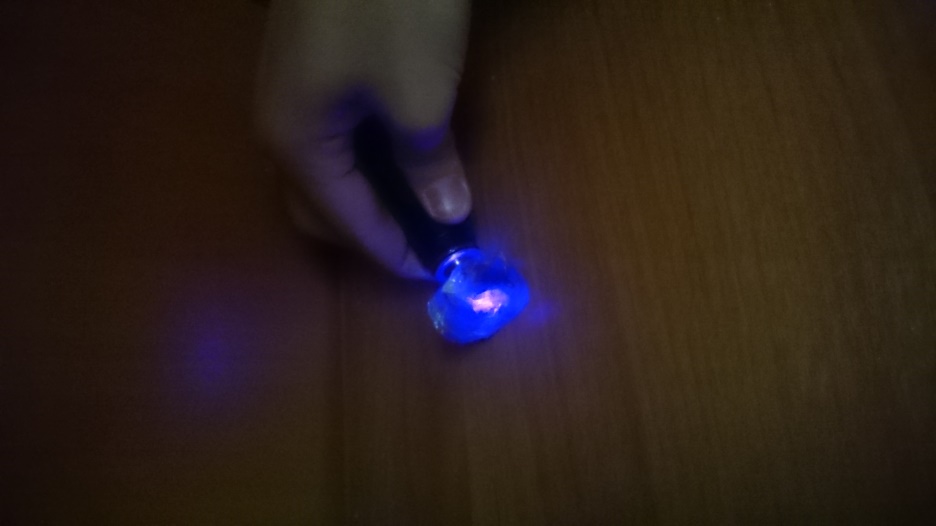 8
Гашение свечения тоника
Перейдем к видео
9
Гашение свечения тоника
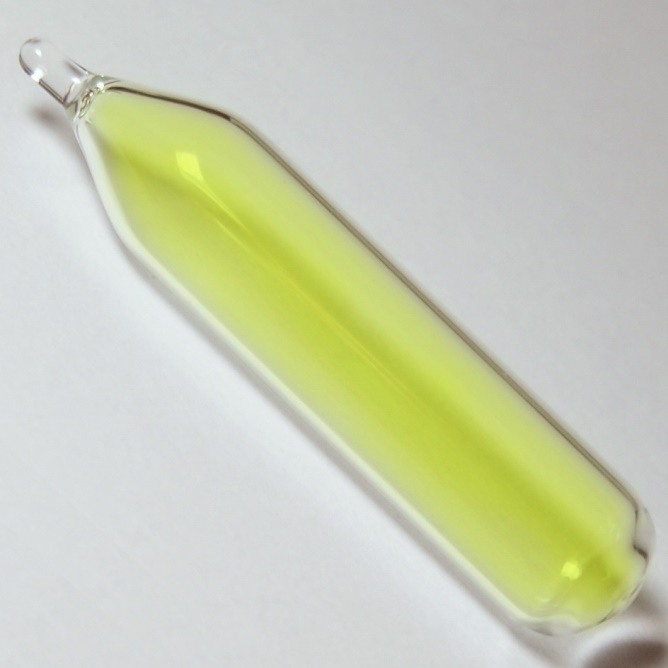 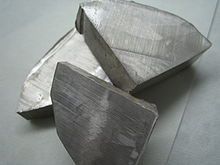 10
Ионы натрия
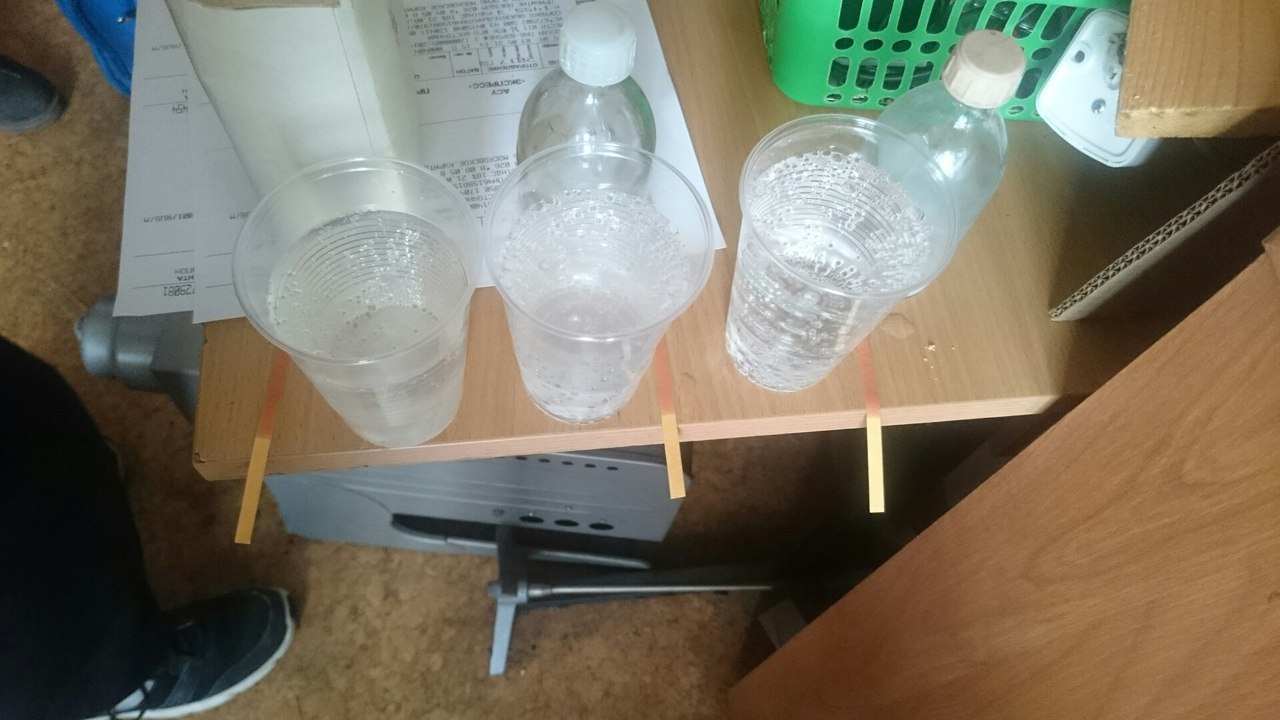 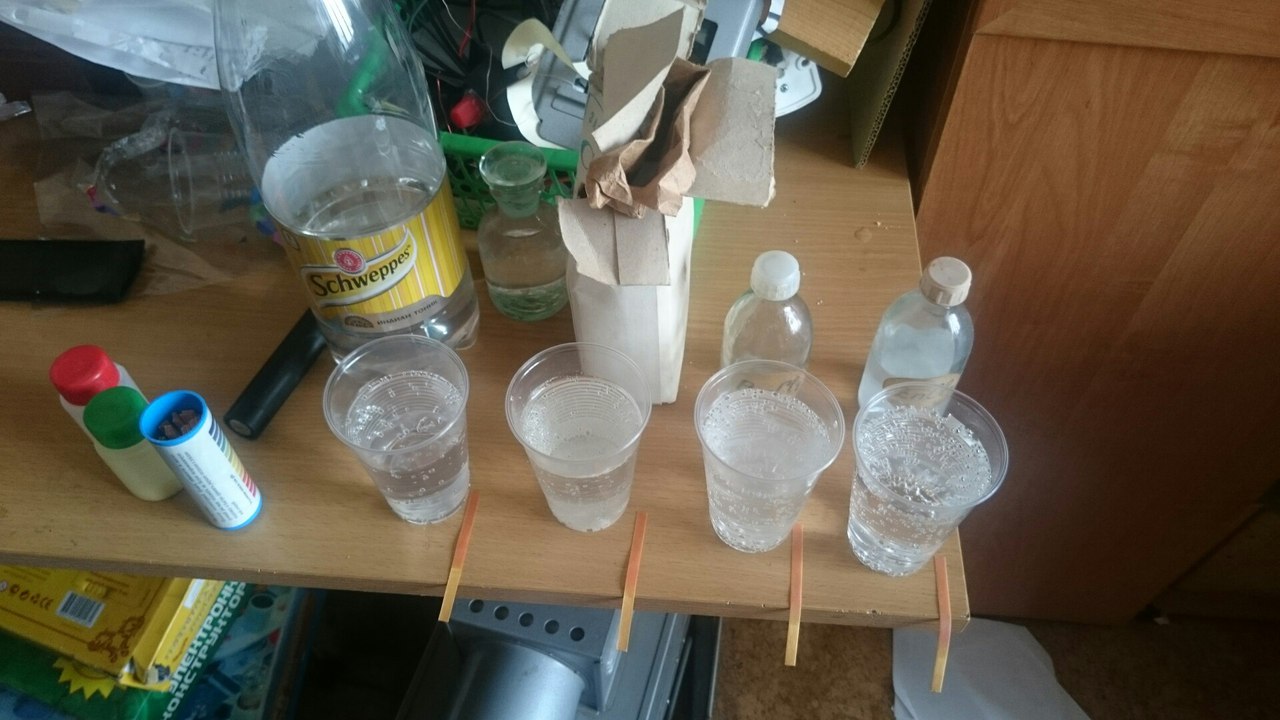 11
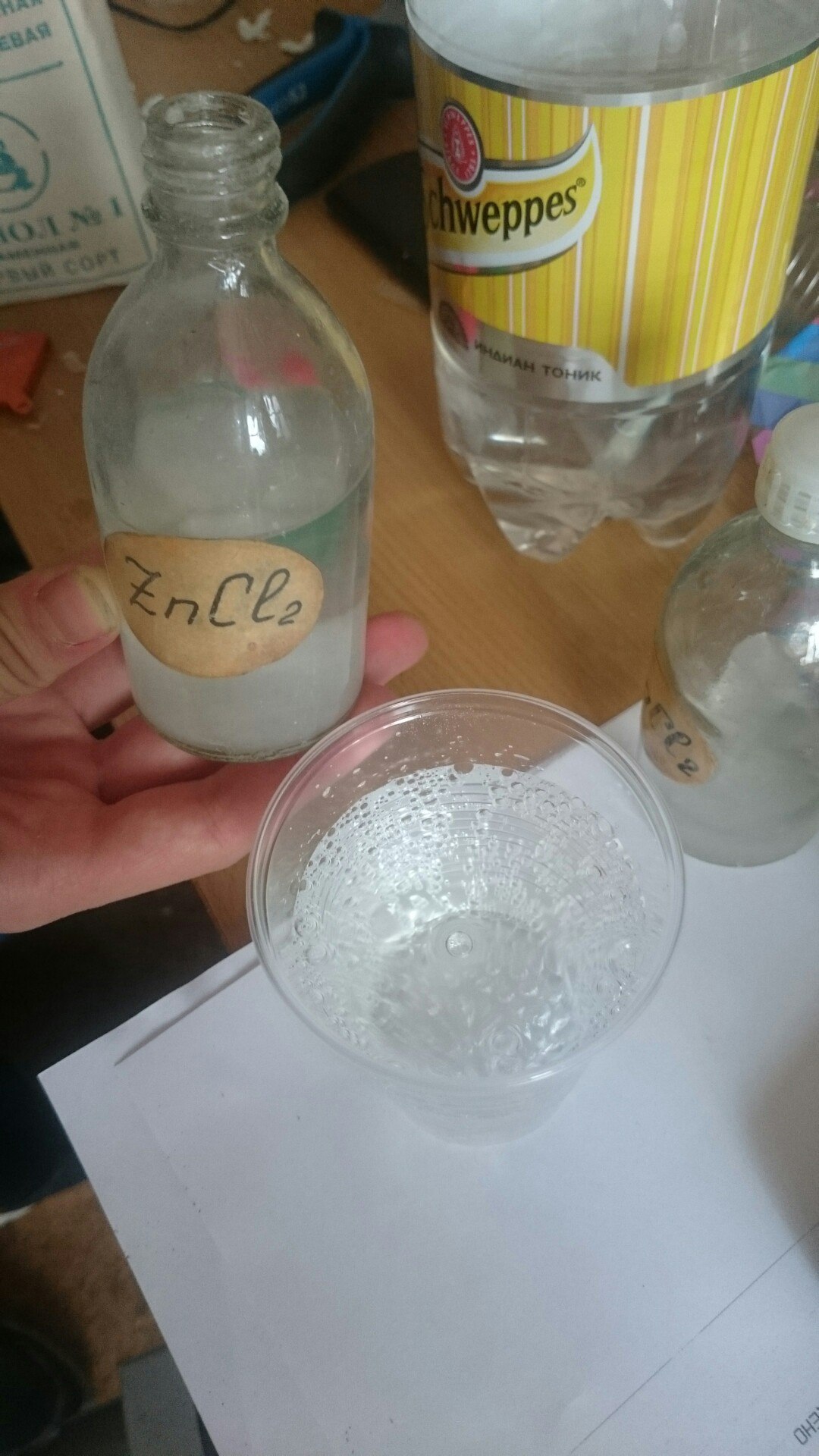 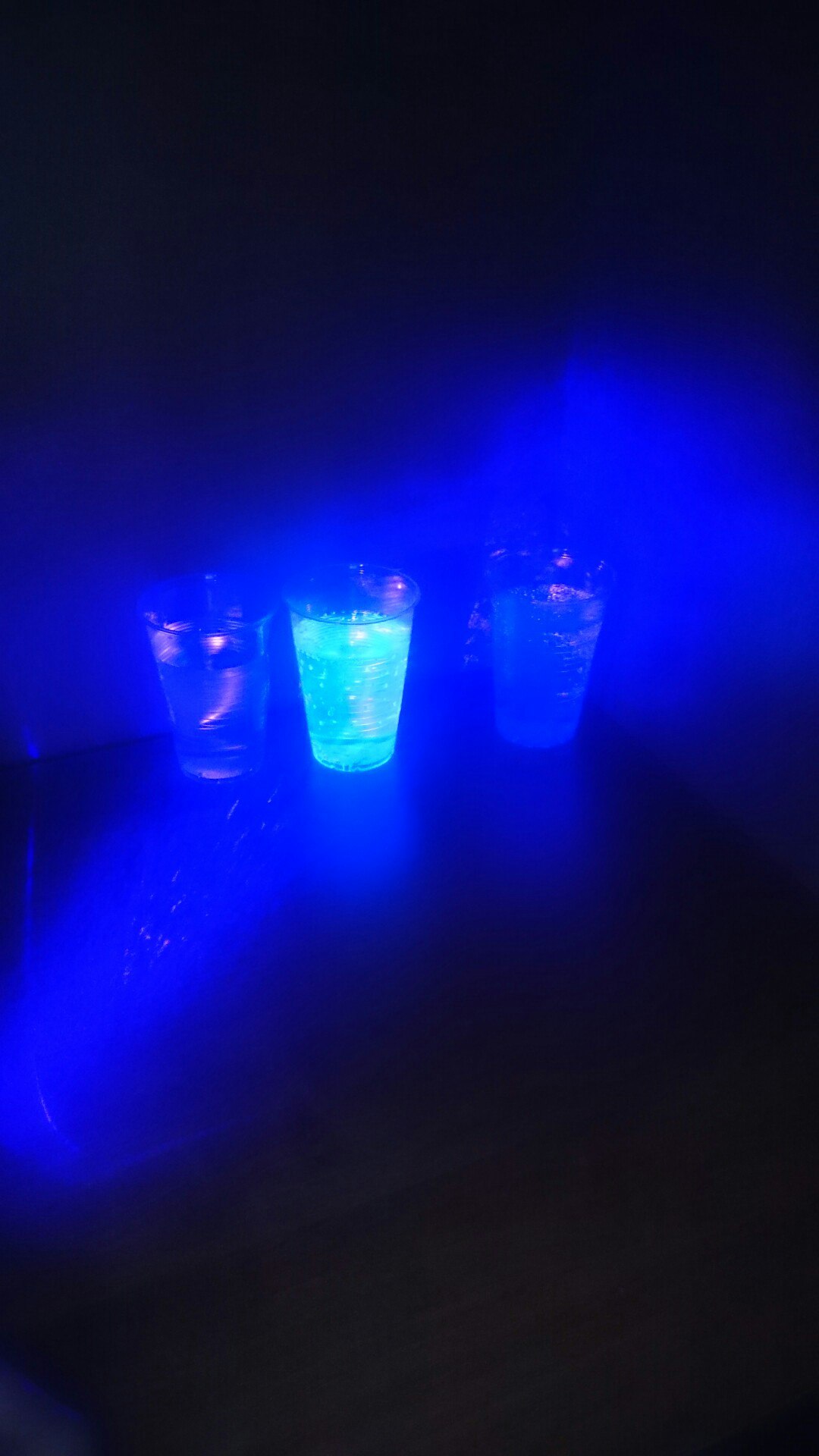 12
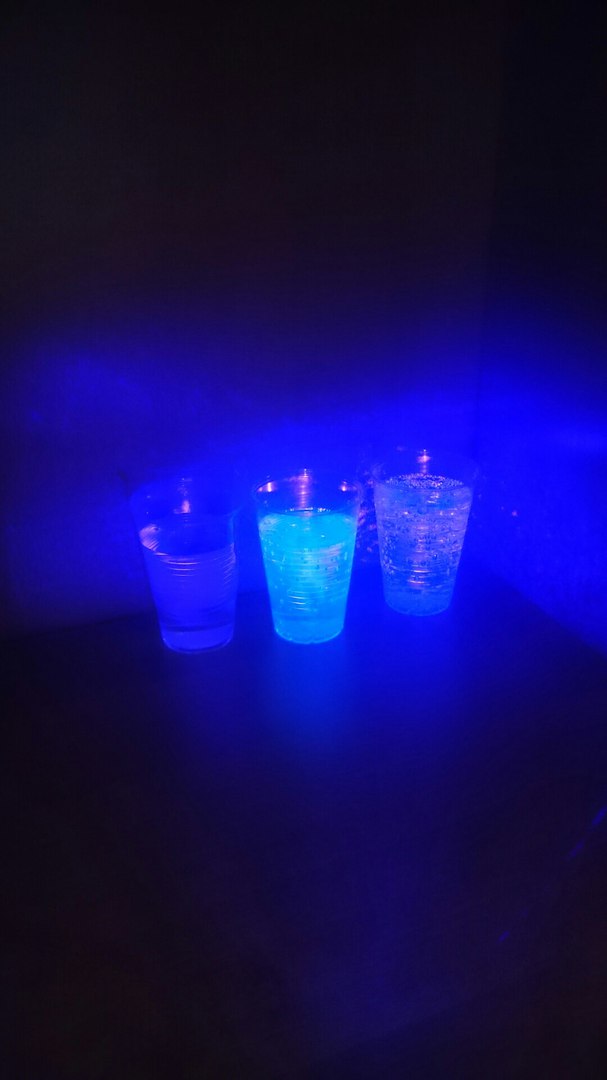 Вывод из эксперимента: гашение вызвано ионами хлора
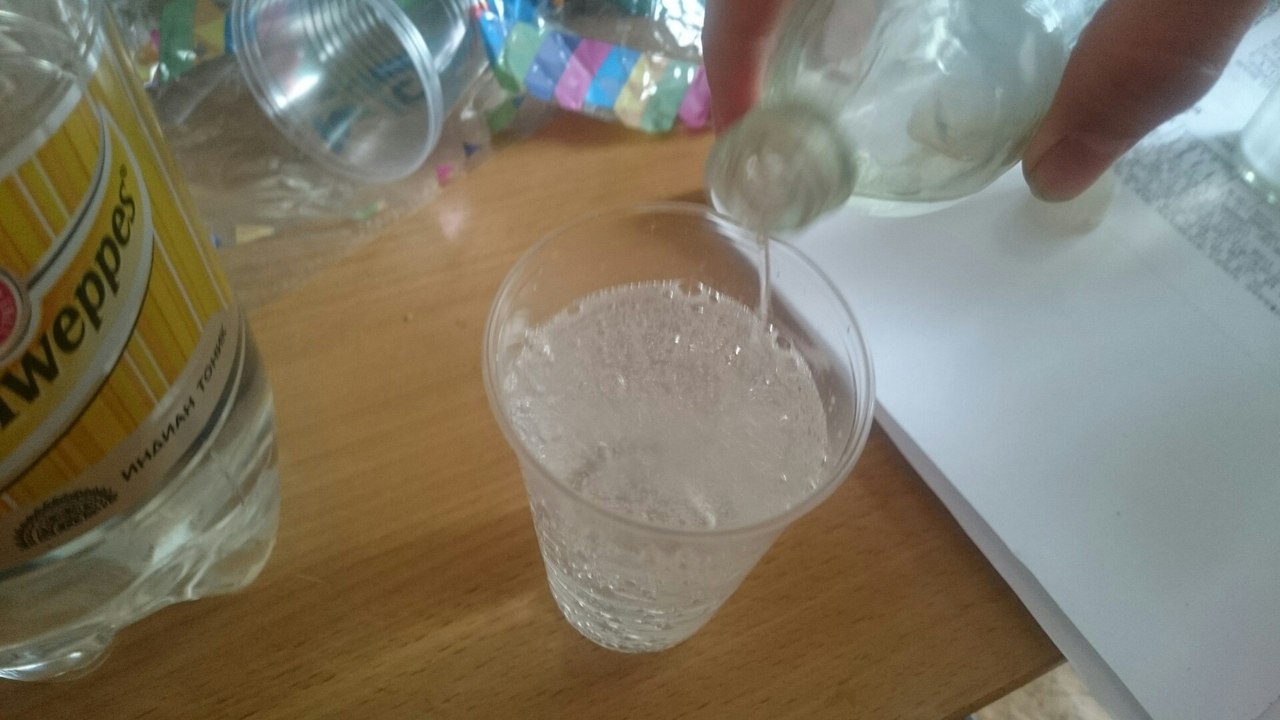 13
Гипотезы
14
Галогены
Ионы других галогенов также вызывают «гашение» свечения
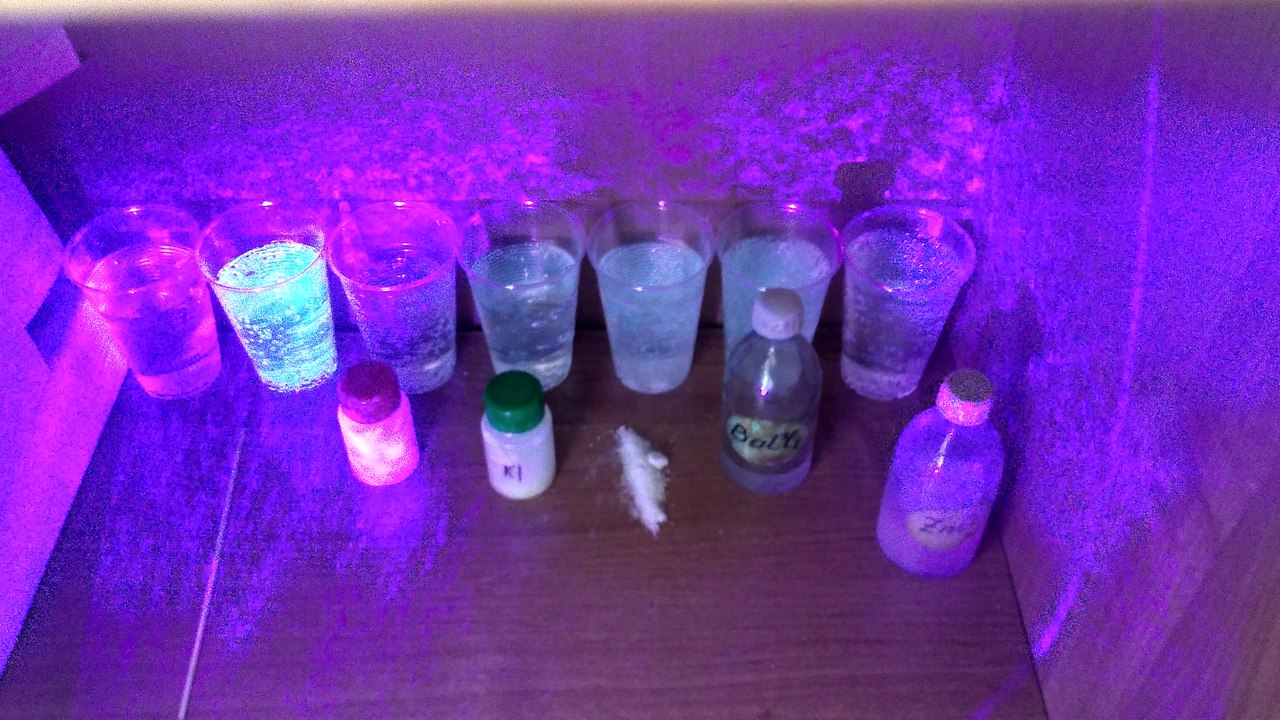 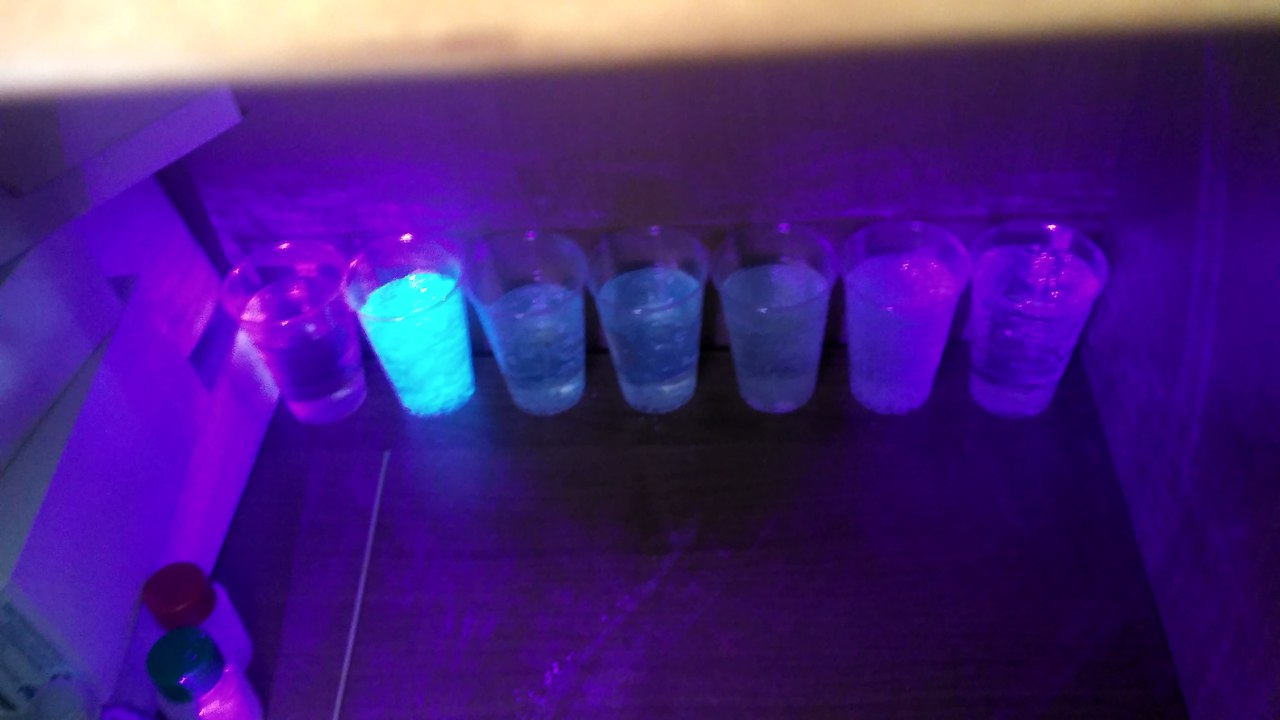 15
Научные статьи
16
Другие объекты исследования
18
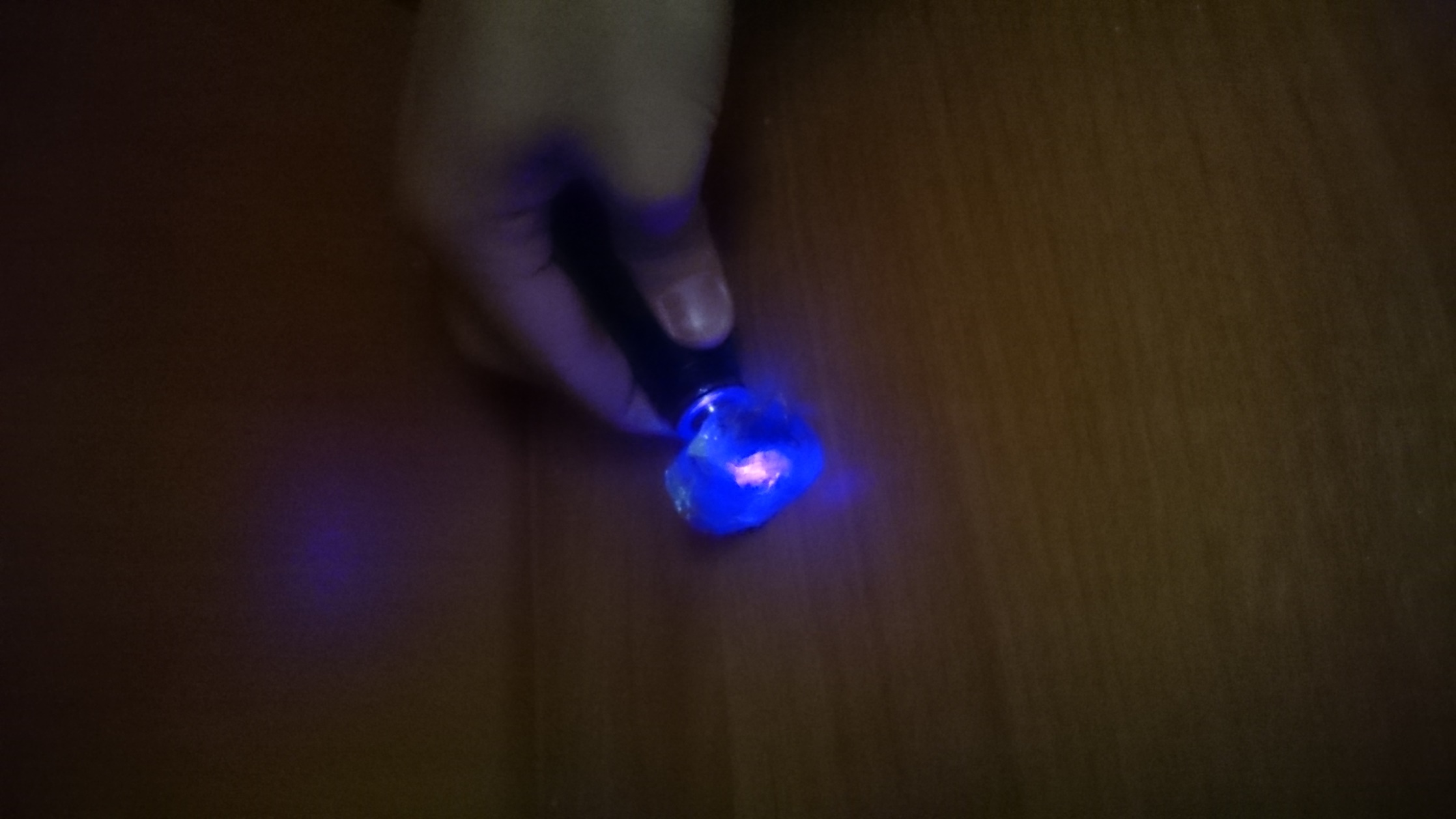 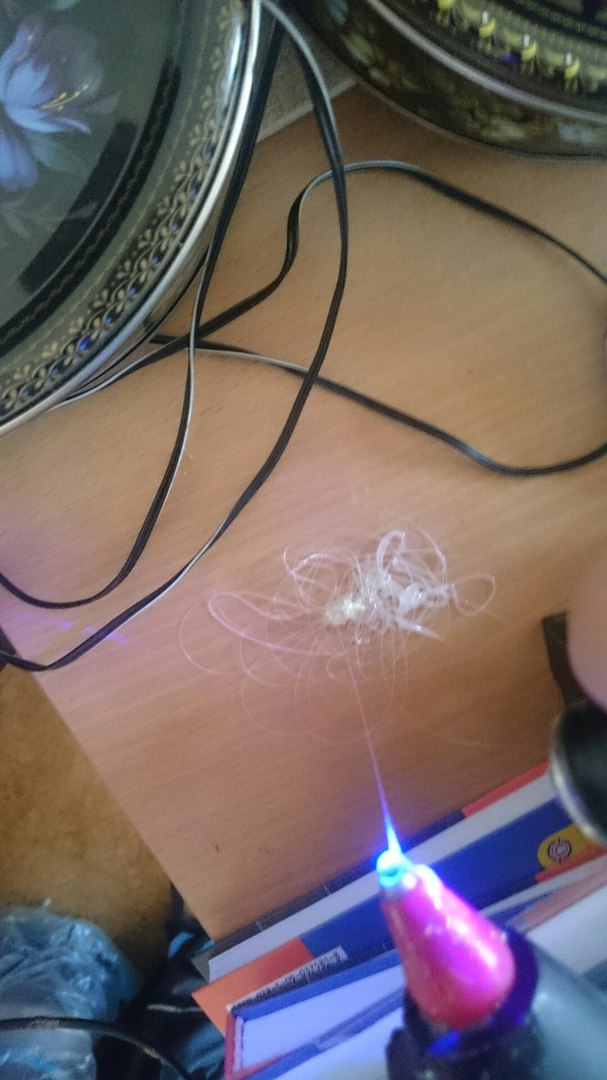 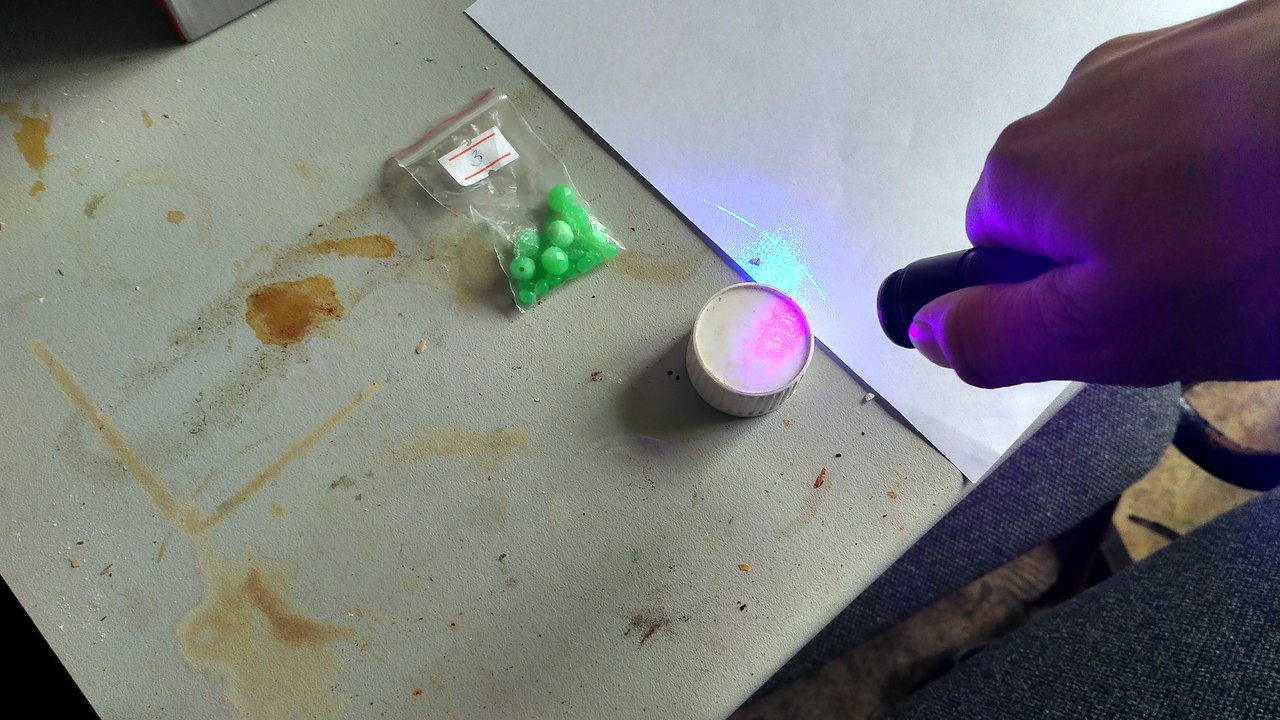 19
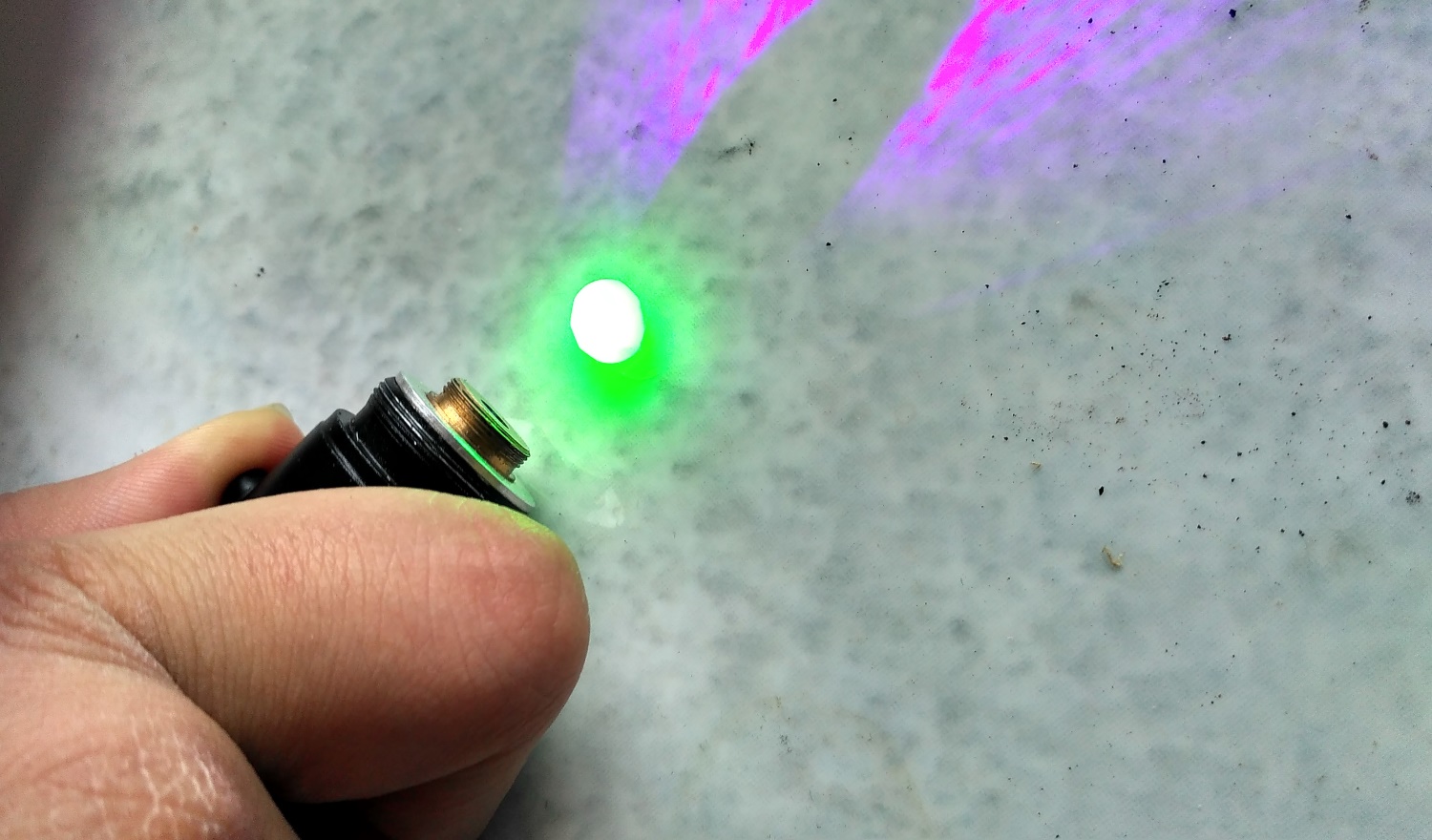 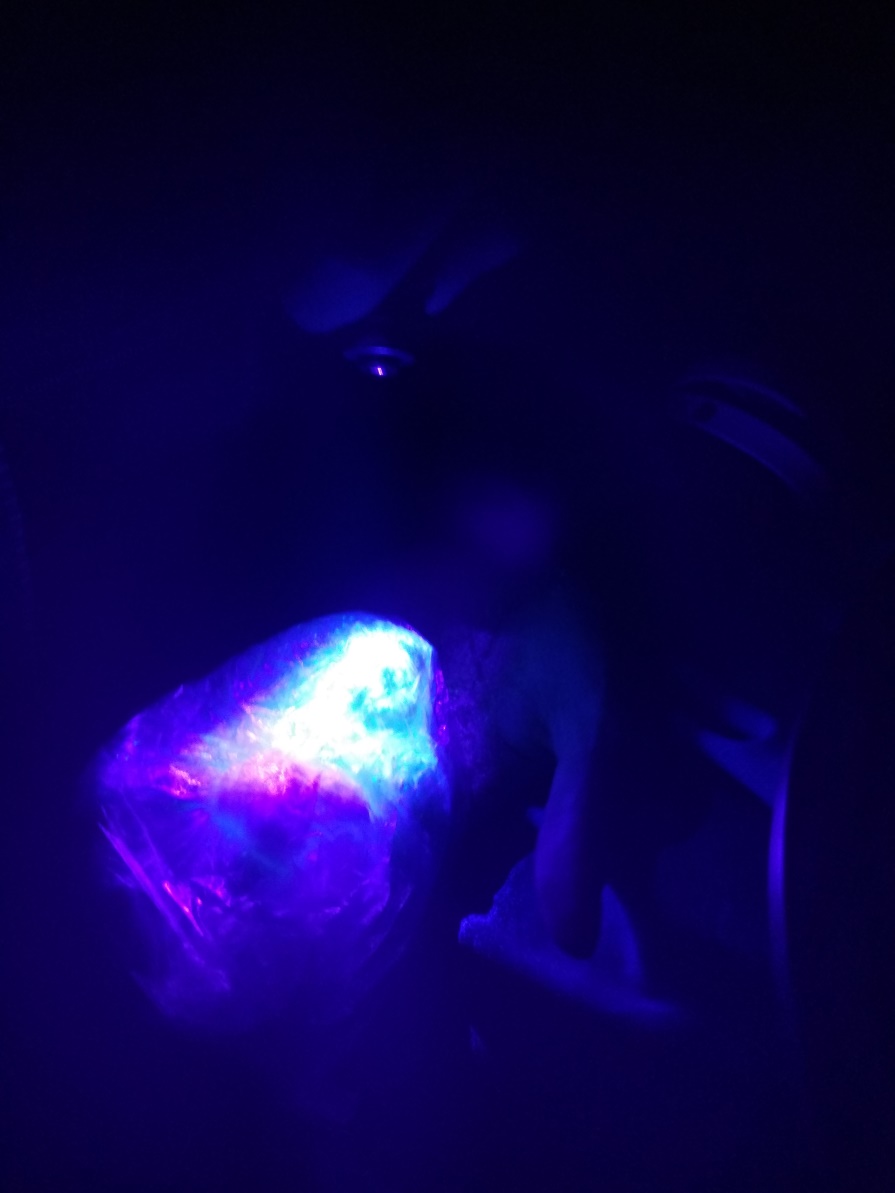 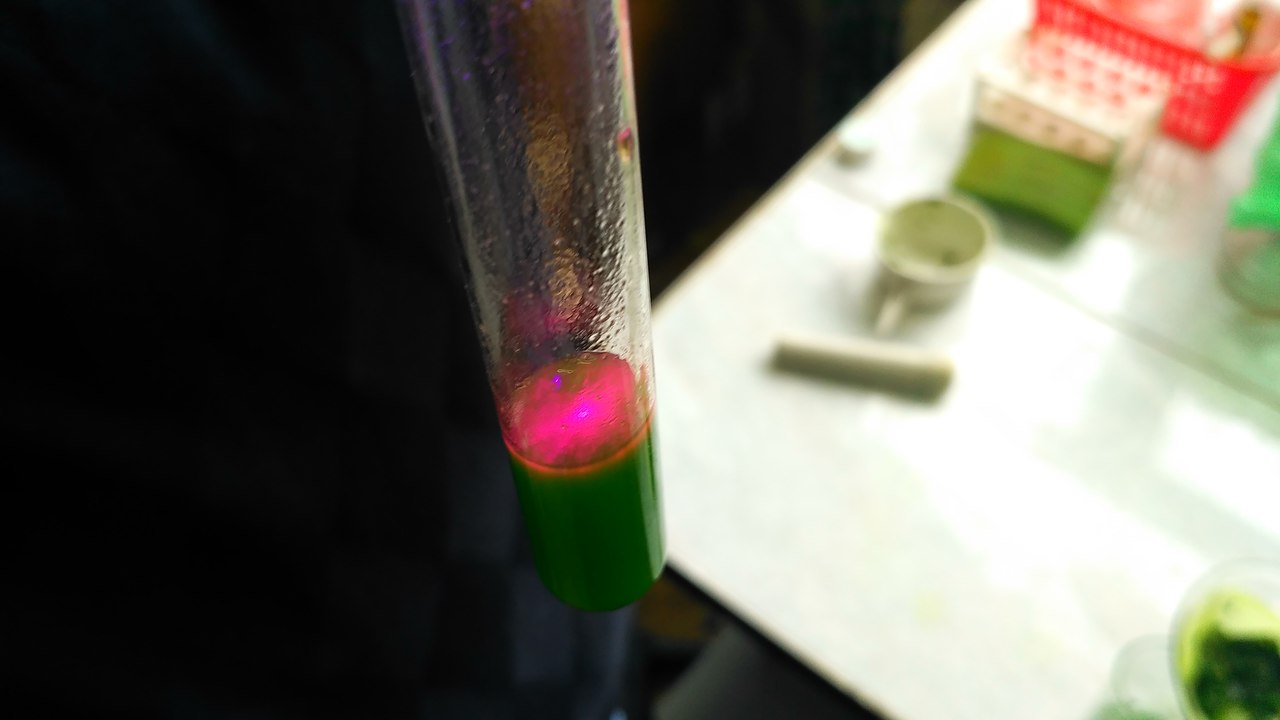 20
Список исследуемых объектов
21
Хлорофилл
Хлорофилл – вещество содержащееся в листьях растений. Получен путем экстракции из петрушки.
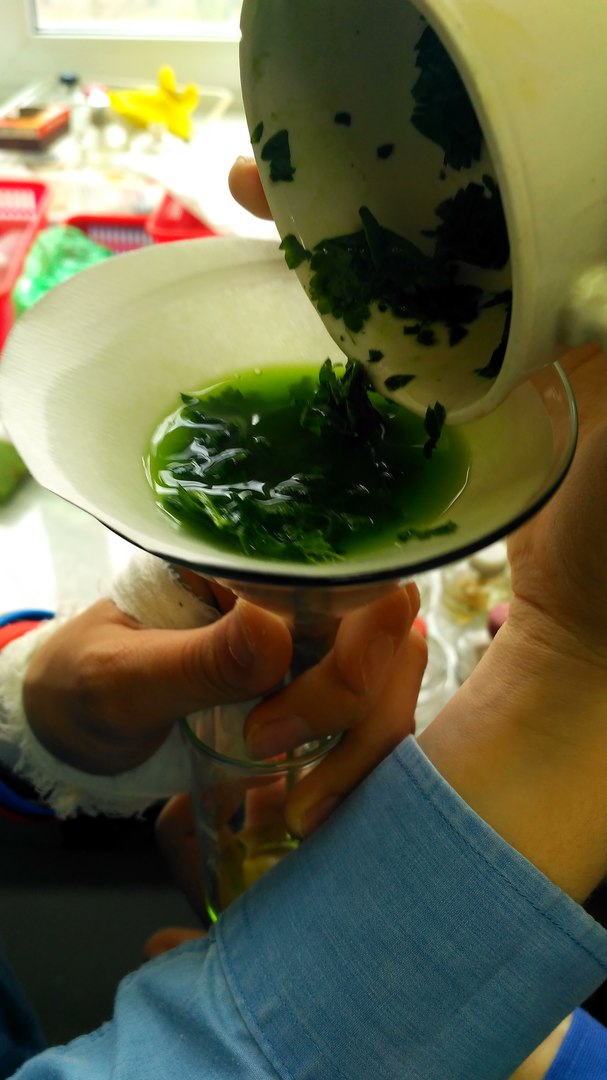 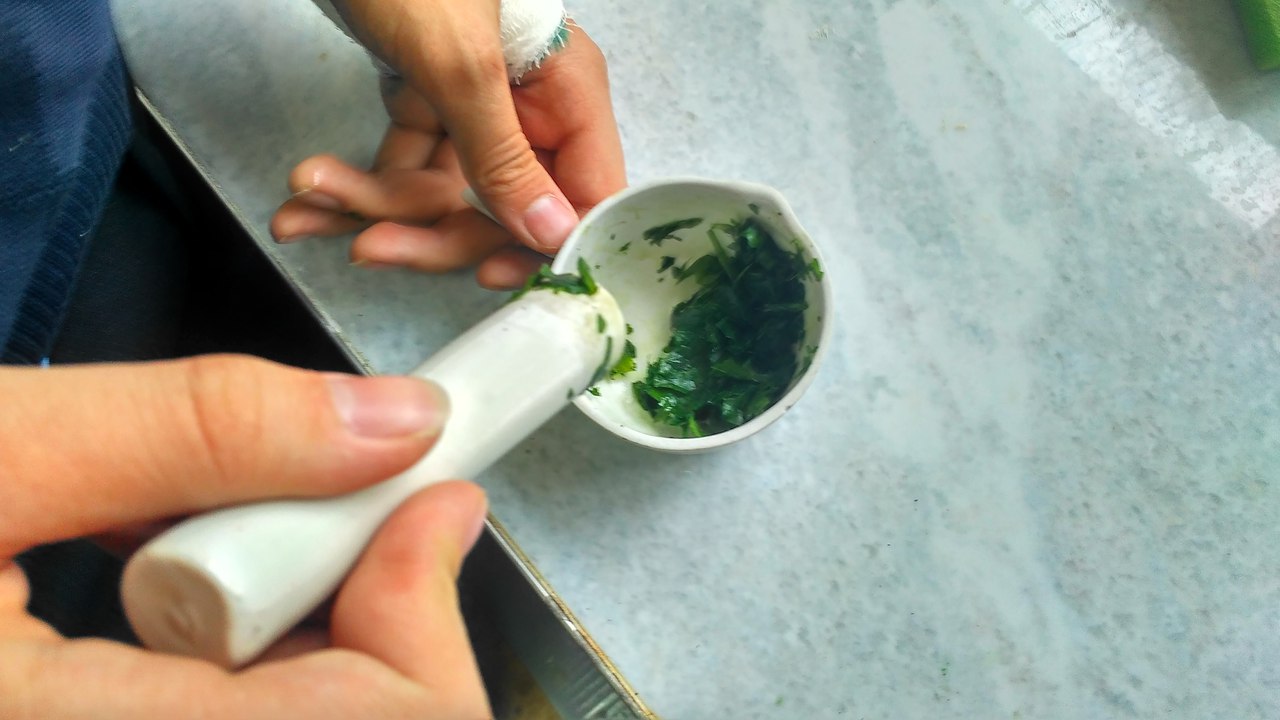 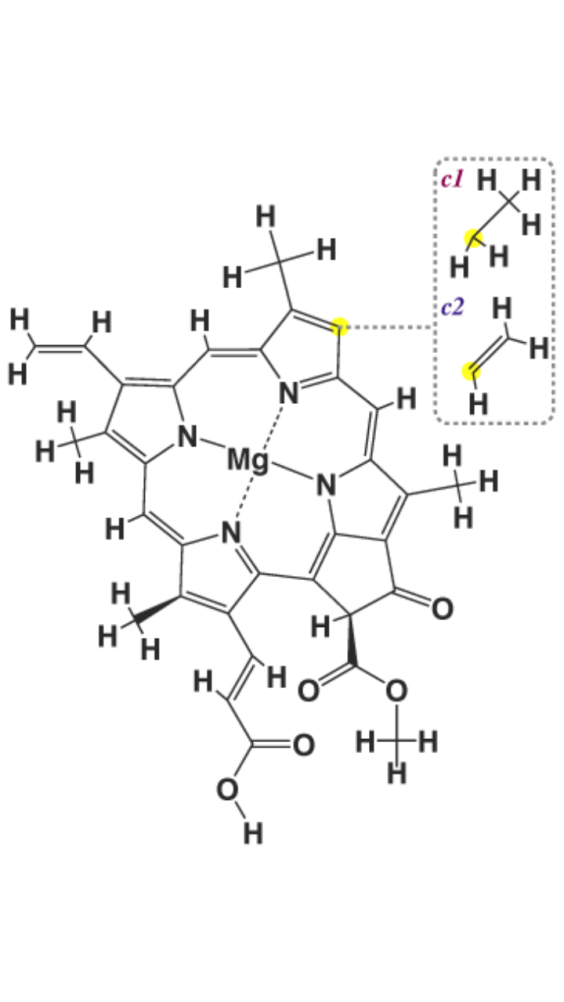 22
Хлорофилл
Флуоресцирует с излучением красного света. Разрушается при действии смеси серной и азотной кислоты(концентрированные).
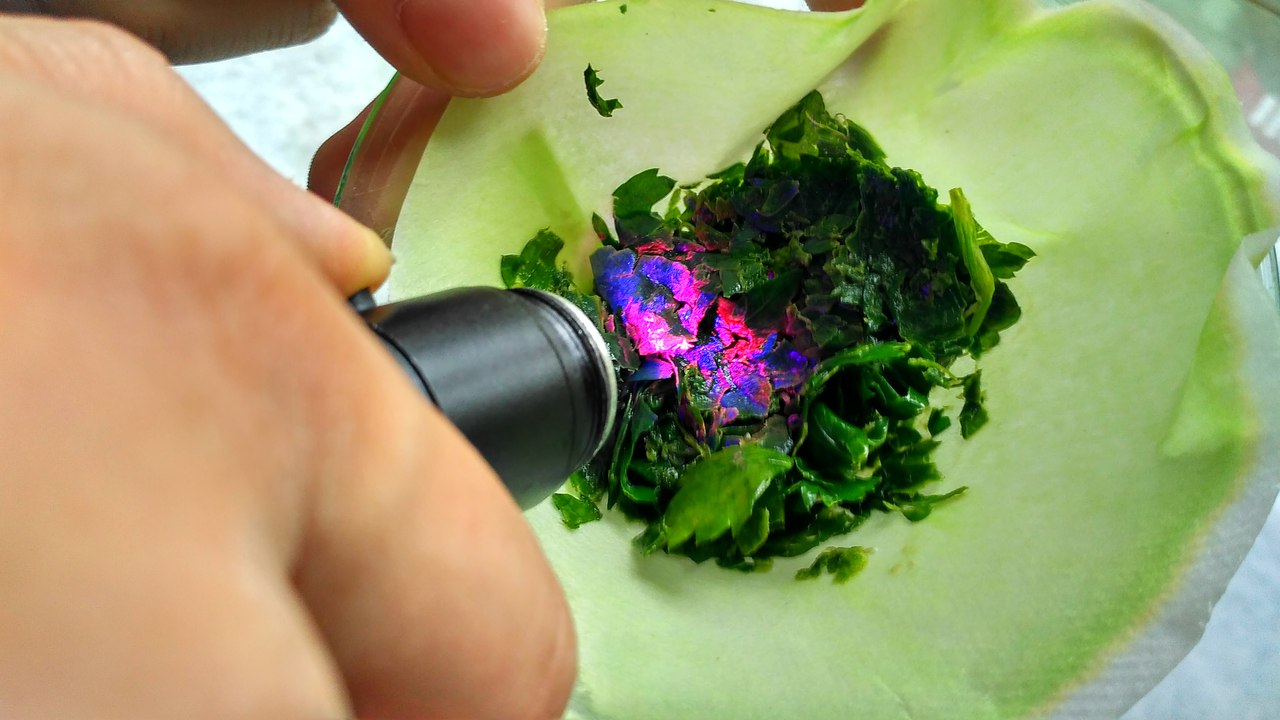 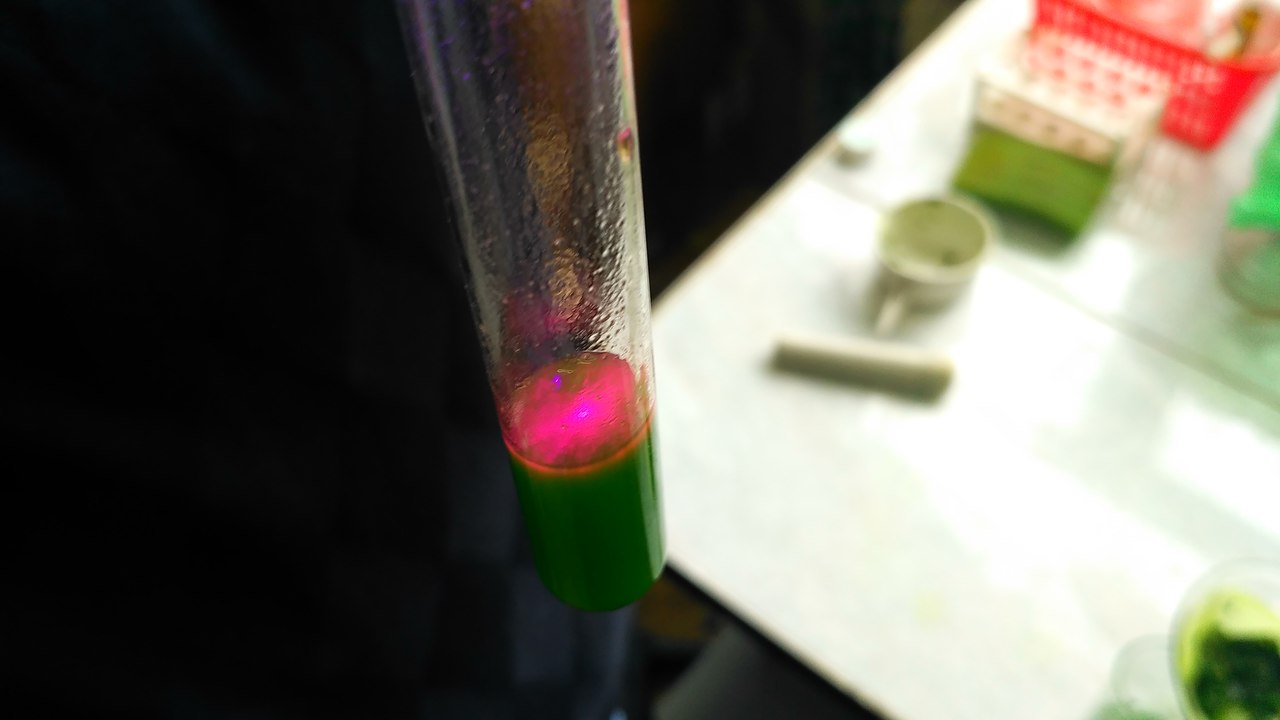 23
Хлорофилл
После кипячения хлорофилла со смесью серной и азотной кислоты хлорофилл сменил окраску на более бледную и перестал флуоресцировать
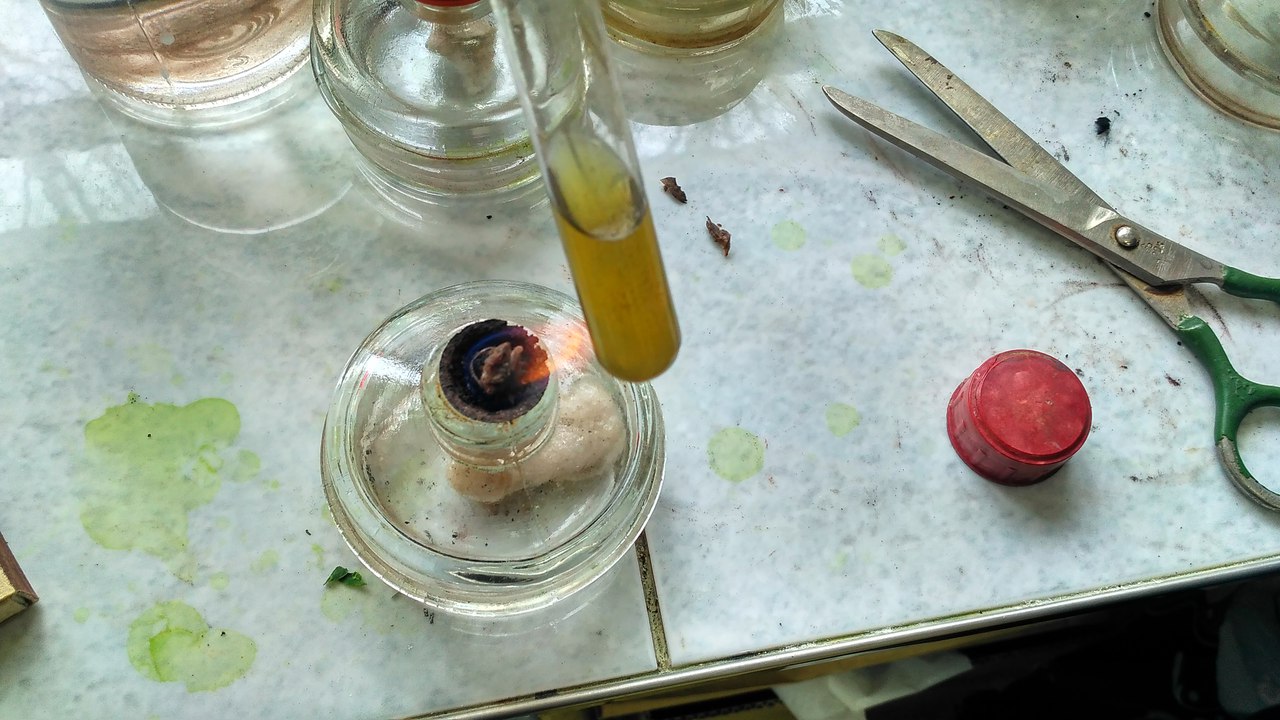 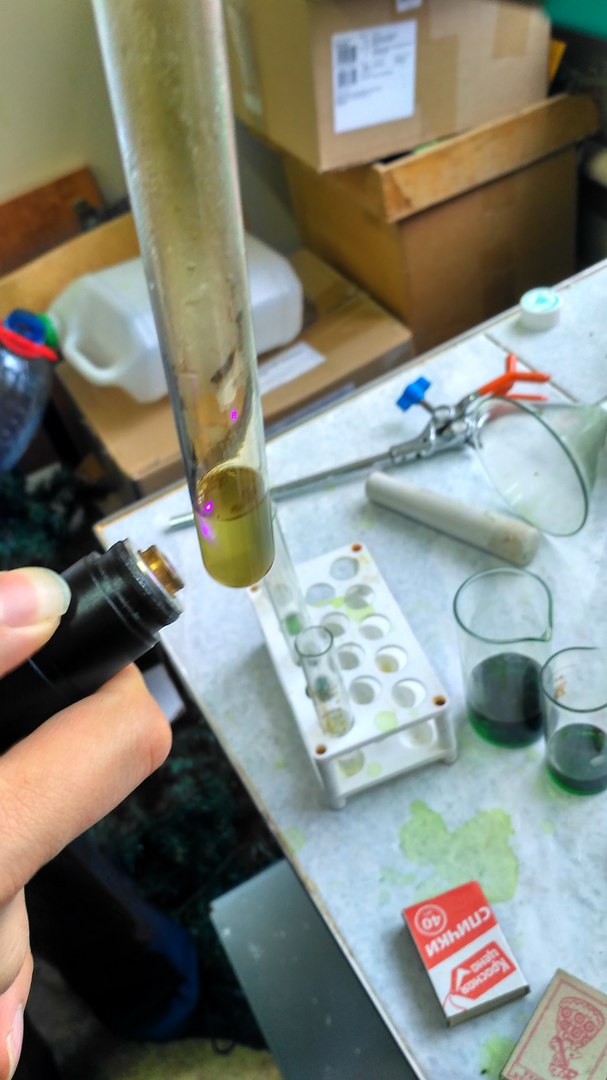 24
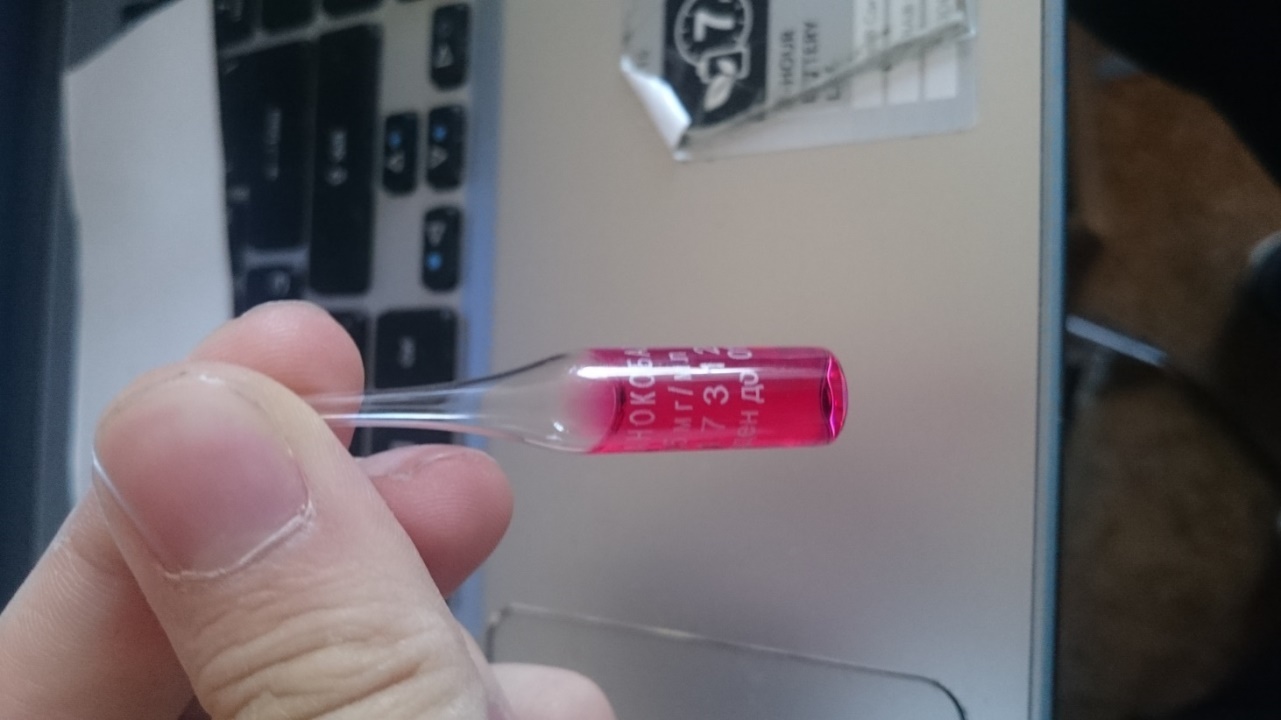 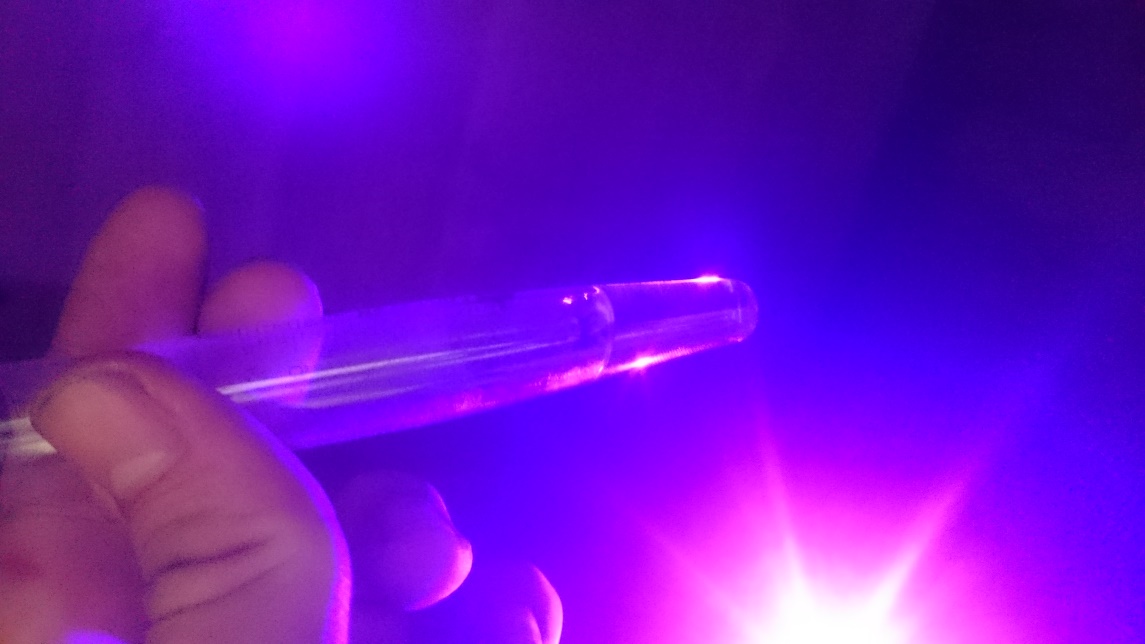 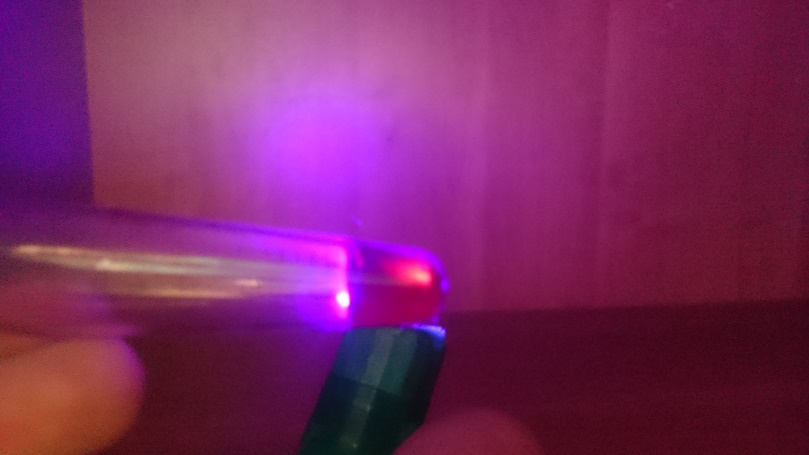 26
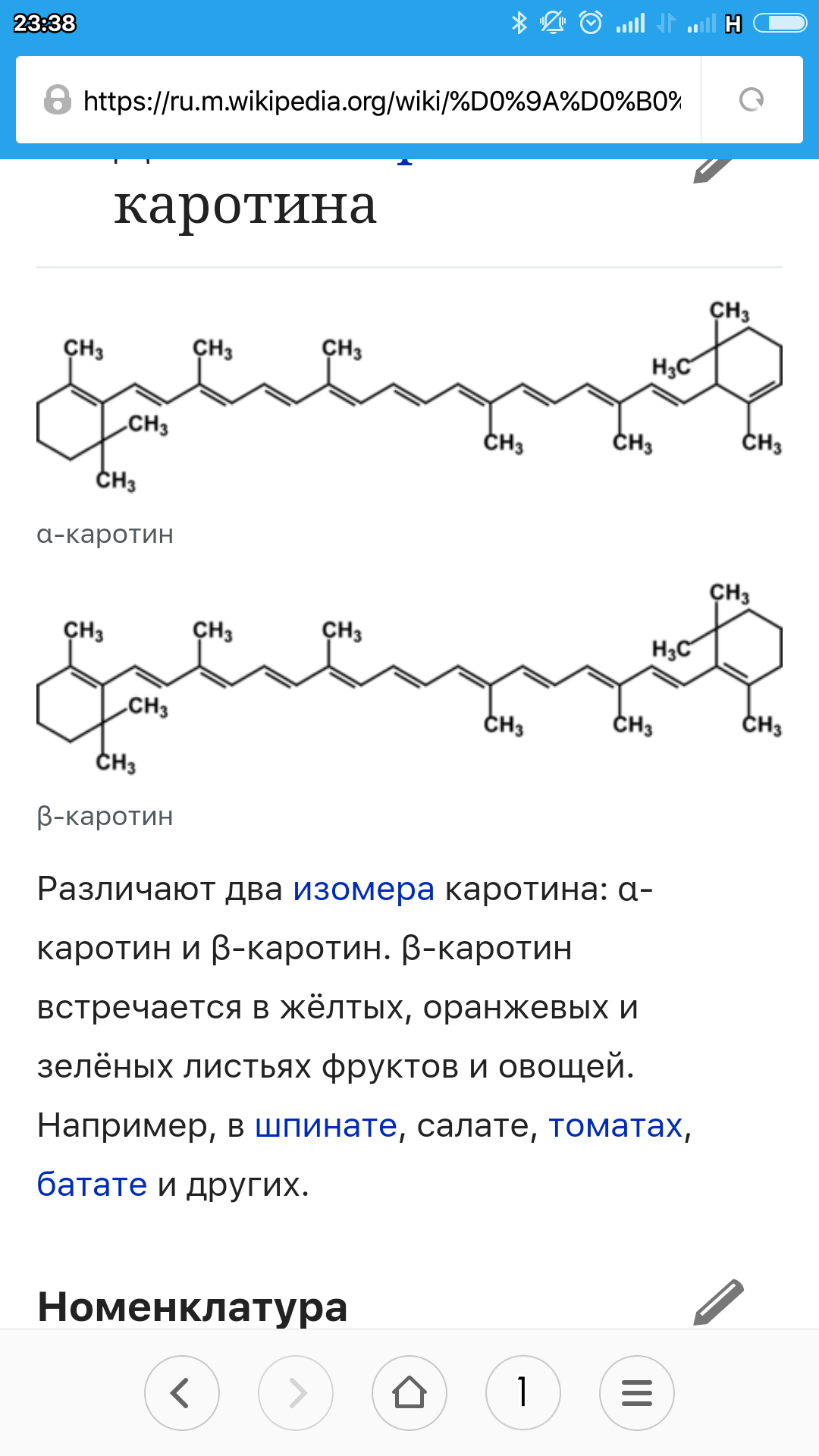 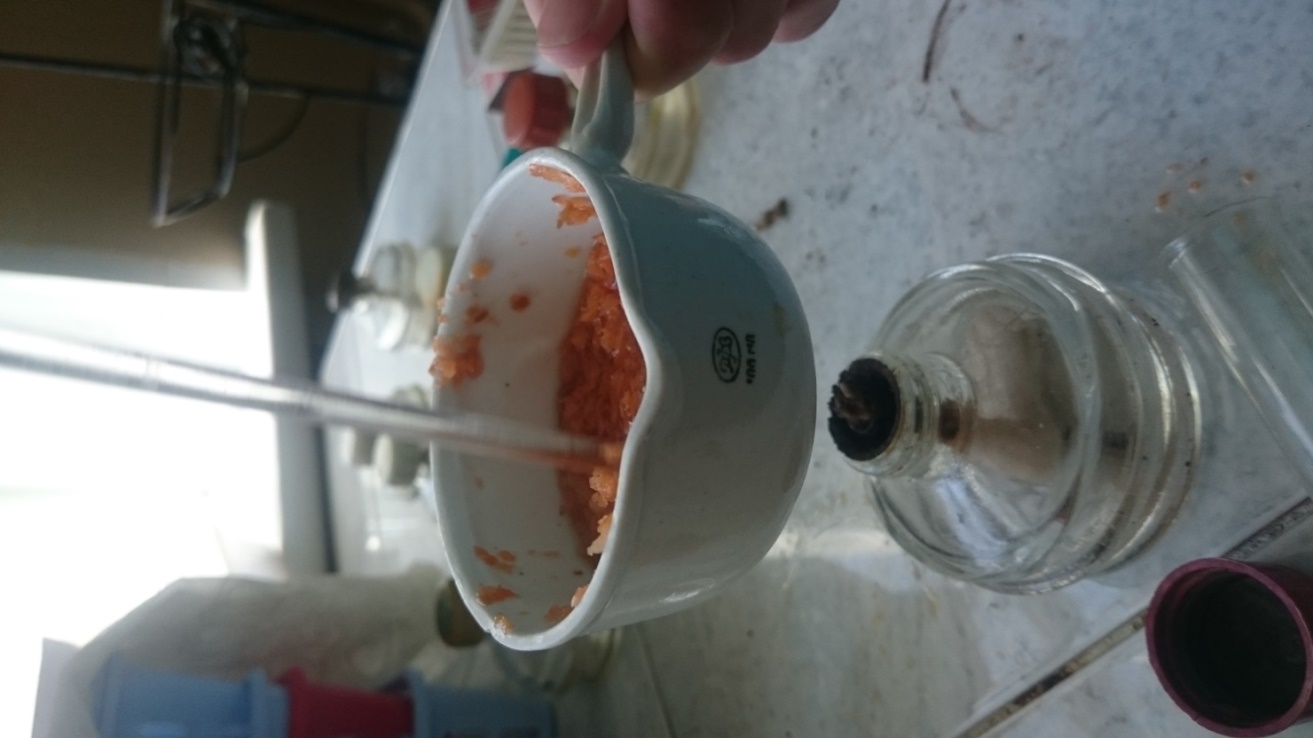 27
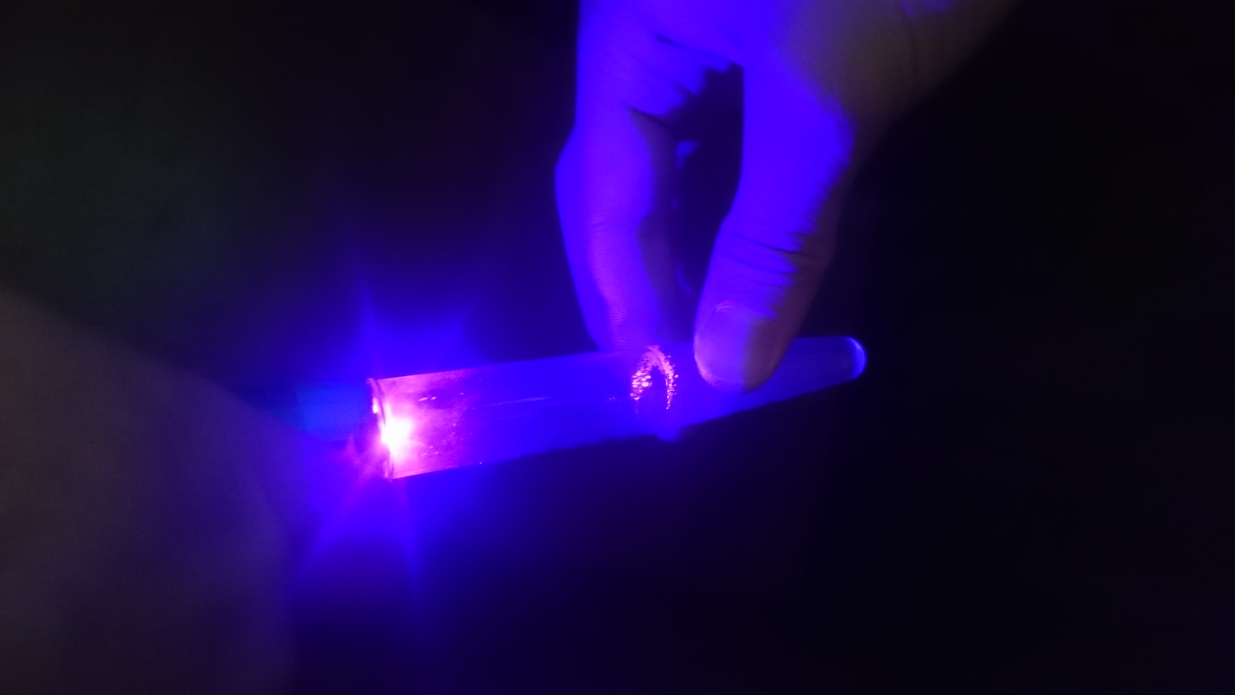 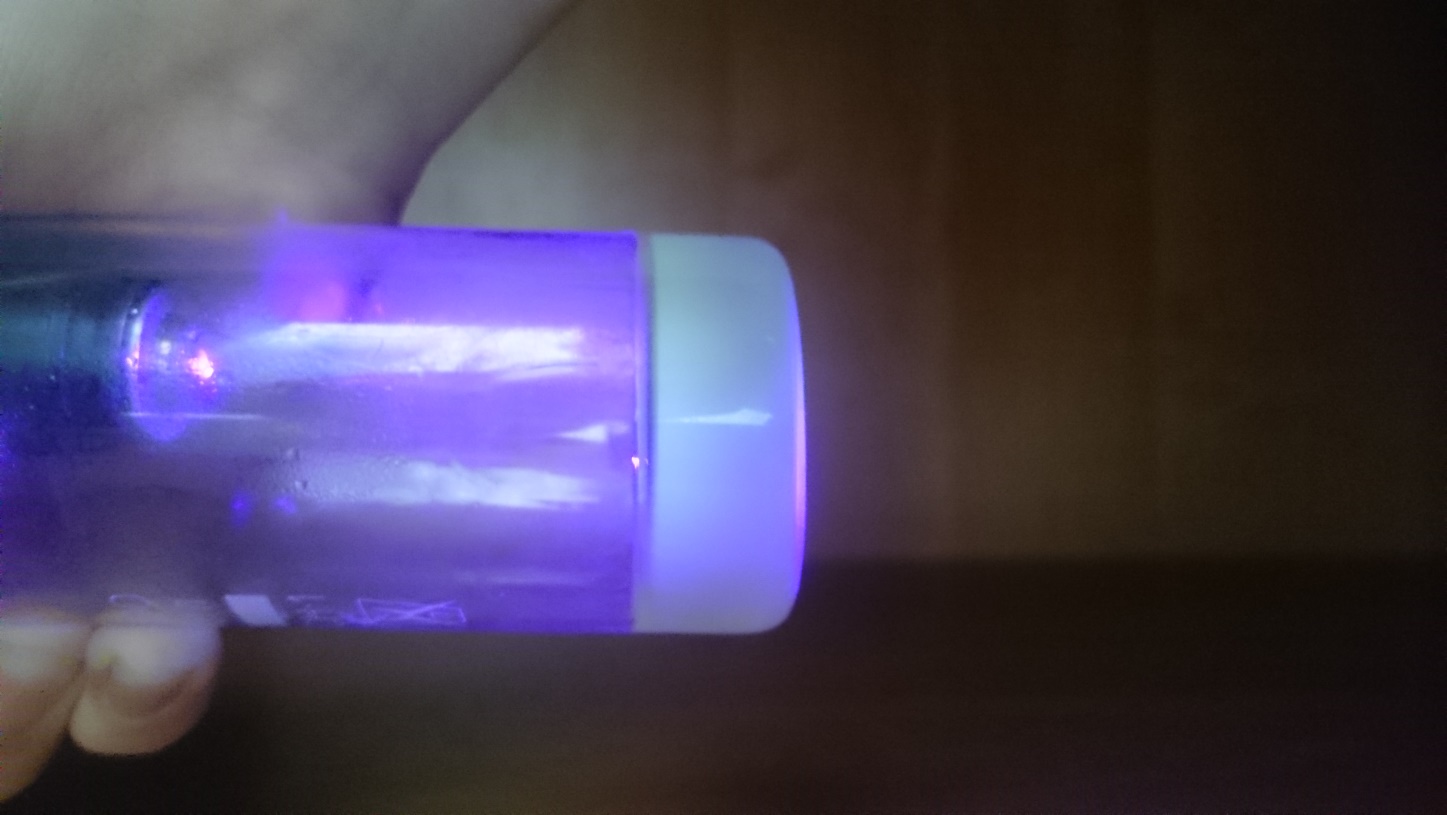 28
Выводы
«Гашение» свечения тоника вызвано поглощением энергии ионами галогенов
Вокруг нас множество веществ, которые флуоресцируют в ультрафиолете
Погасить свечение можно двумя способами: разрушить само вещество, либо использовать специфичный реактив, подходящий для данного вещества (они не универсальны)
29
Ссылки
http://dic.academic.ru
http://chem21.info
Основы и применения фотохимии Уэйн.Р
30